Nationals Opposition
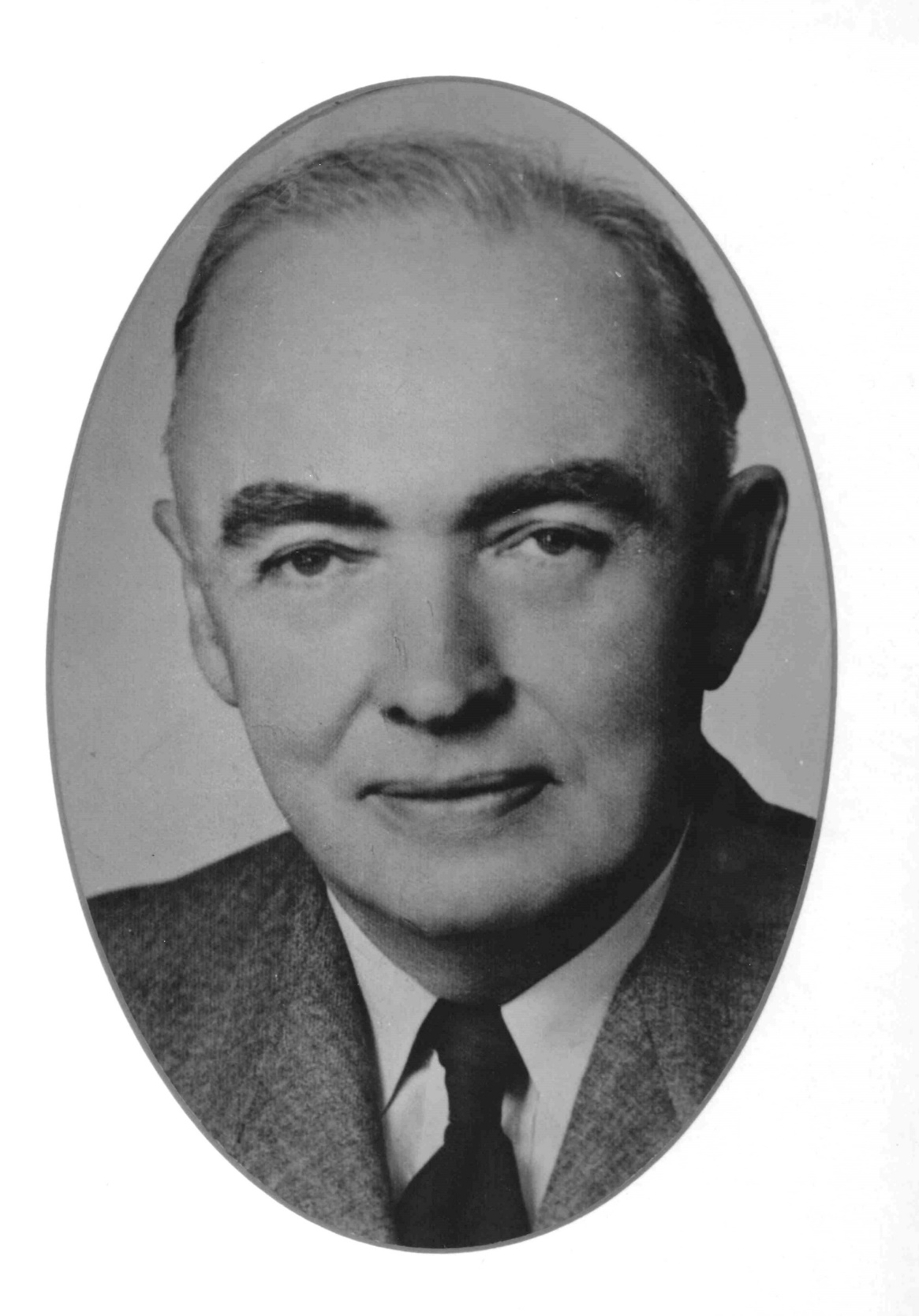 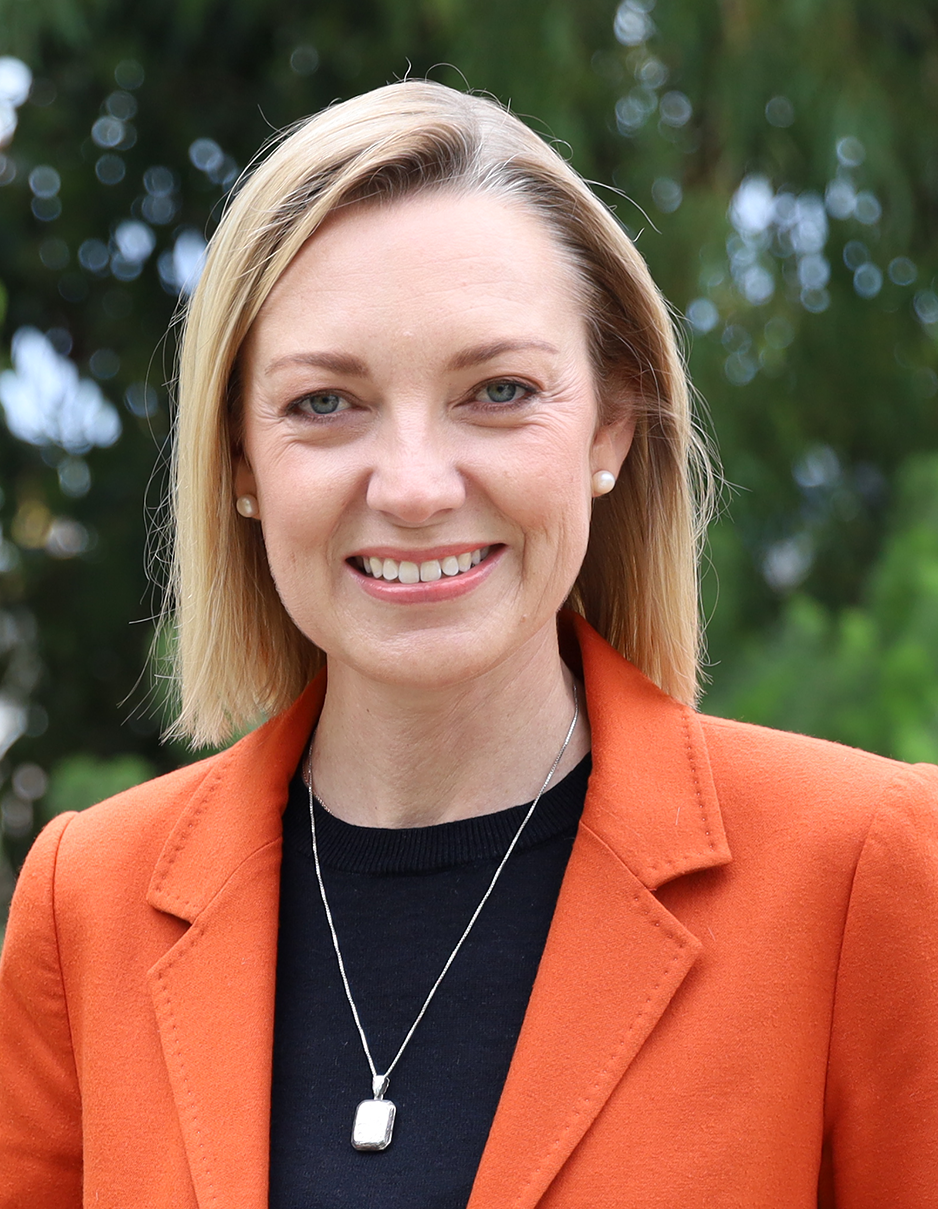 Mia Davies 2021-
Arthur Watts 1942-1947
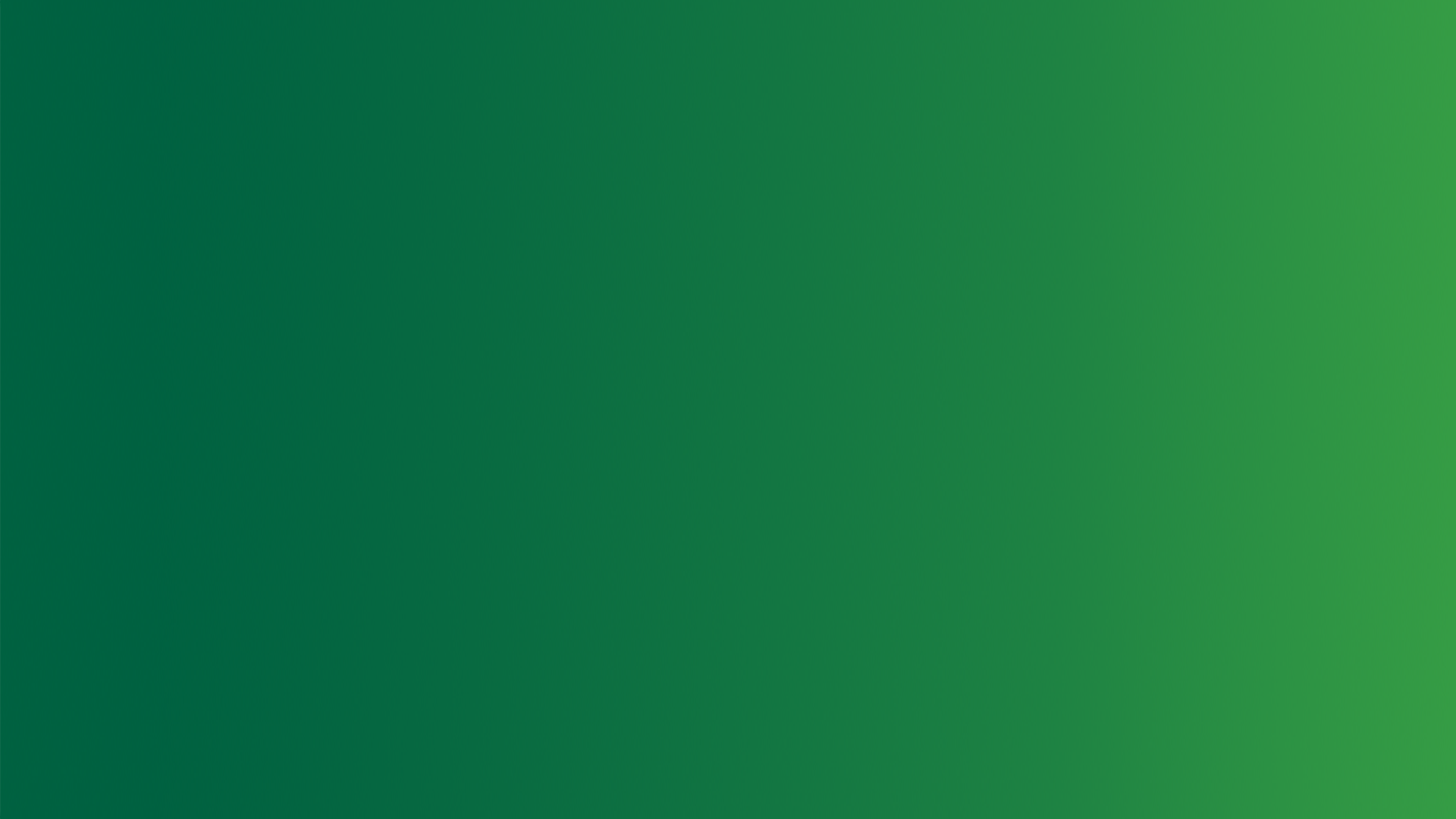 Labor Dominance in Legislative Assembly
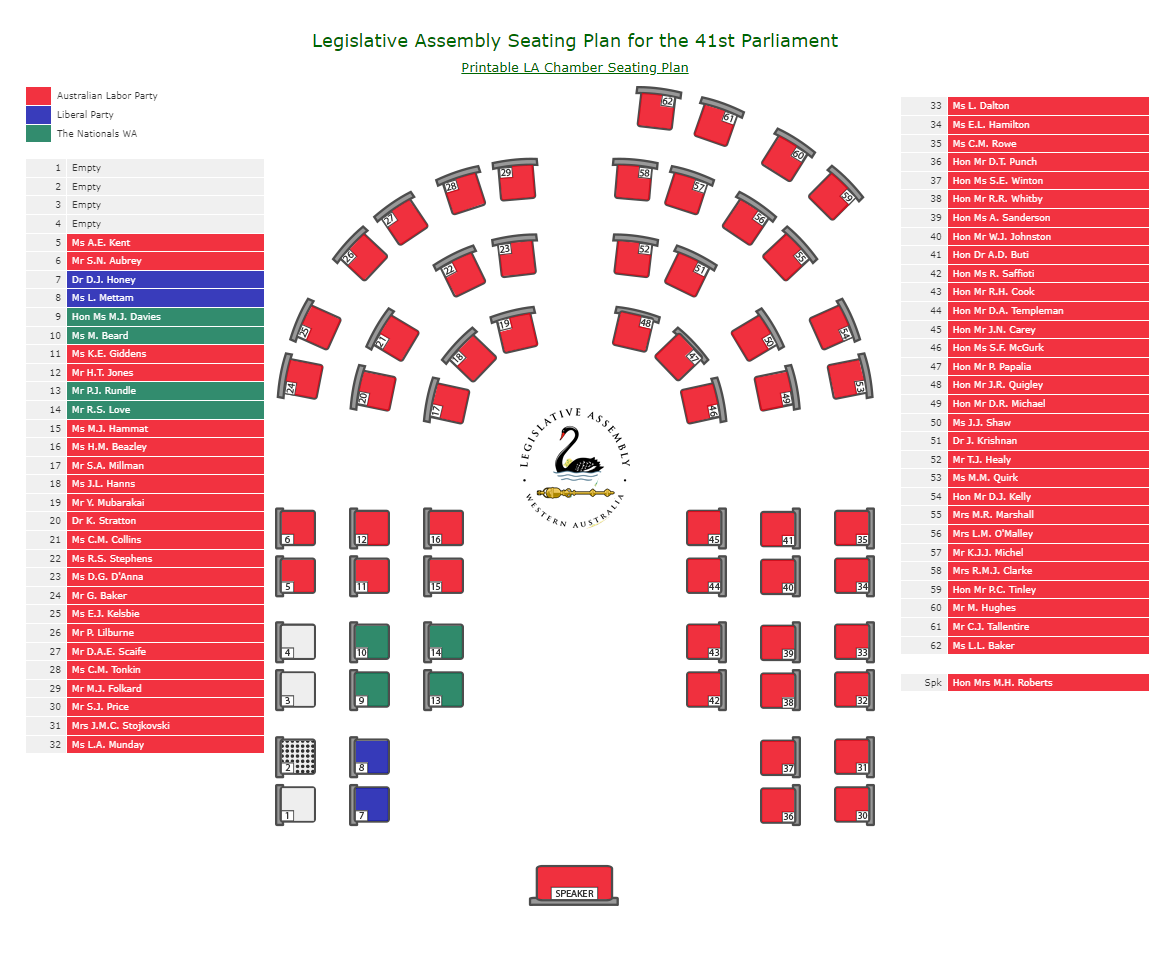 Compare the Pair – 40th Vs. 41st
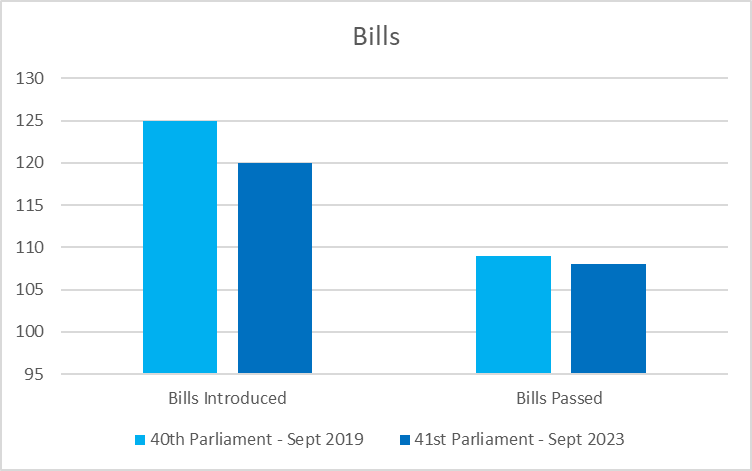 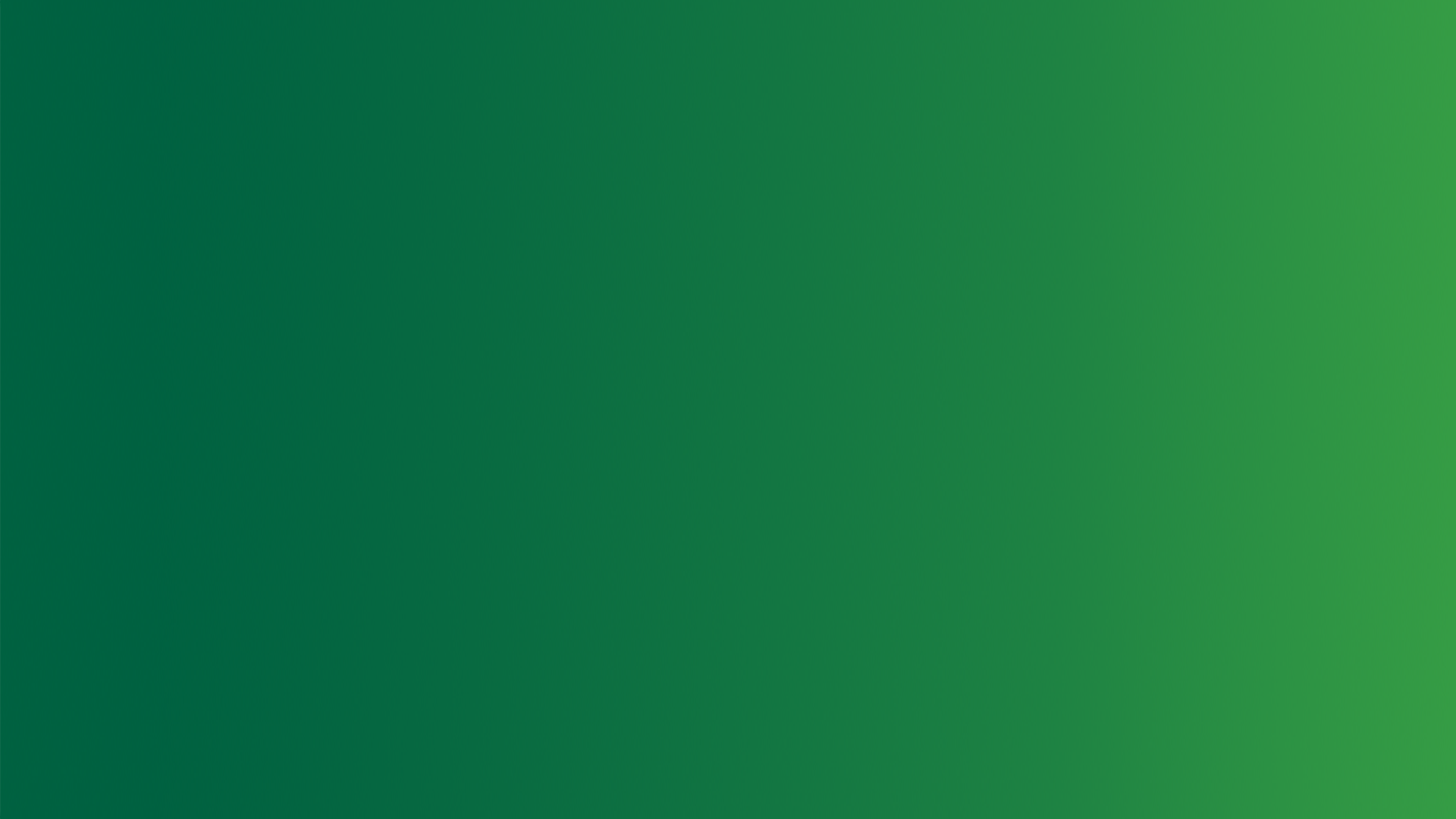 The Legislative Council
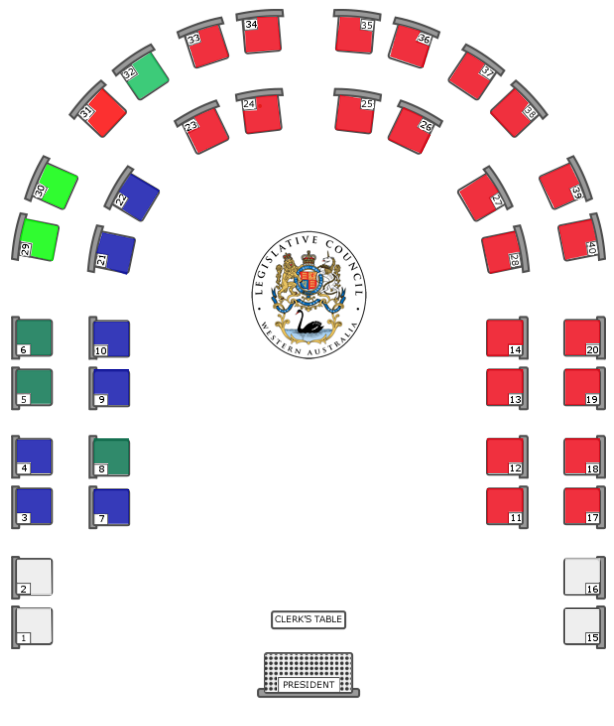 May 2021
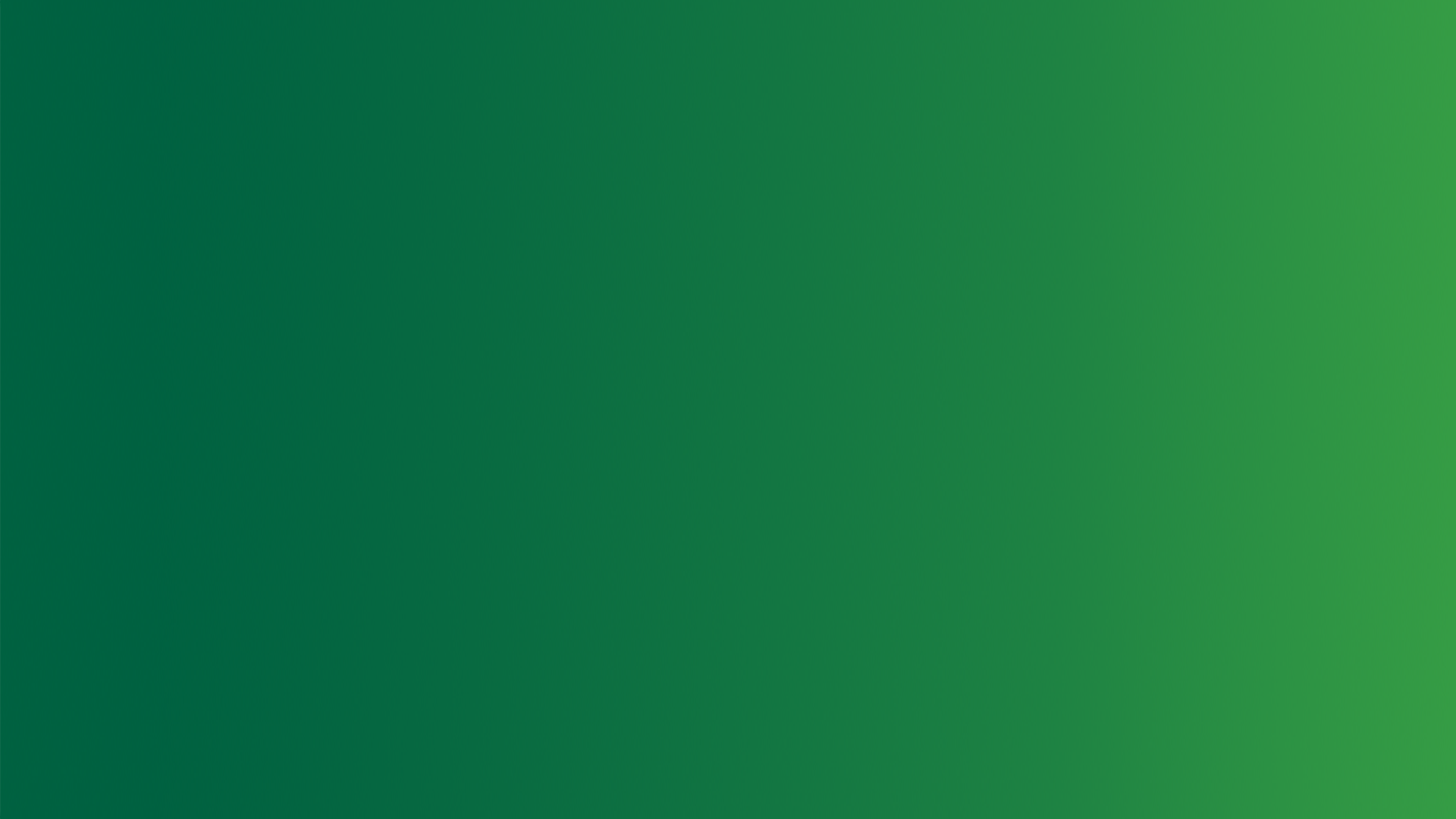 The Opposition - keeping government honest
Large oppositions have historically been a feature of WA government.

As have alternations of government after 2-3 election cycles.

This equals ‘steady-as-she-goes’ government.

Is variety the spice of life? Institutions are critical to informing debates.